HELLO
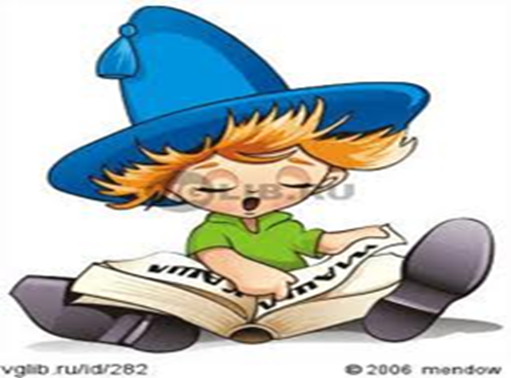 Pronounce the words correctly:
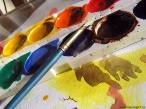 [a:]              [ju:]                  [∫]                    [t∫]
art            you          sharpener       picture
ask        computer     bookshelf      teacher
answer     pupil          dictionary     question
heart       music          Russian       Literature
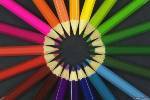 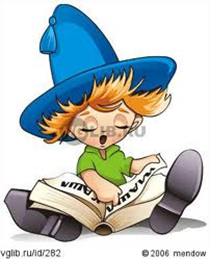 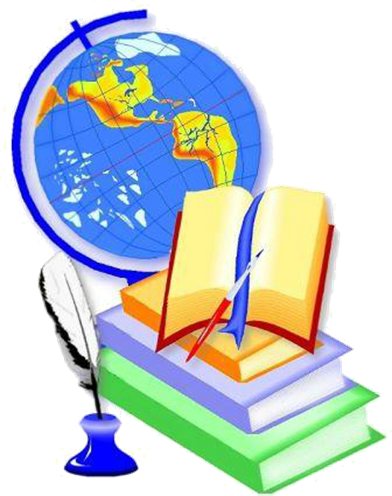 Our School
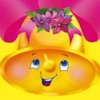 Take….
a school bag
Take…..
a  textbook
Take....
a pencil
Take…..
an workbook
Take....
A pen
Take…..
A pencil box
You must take….
a ruler
You must take….
a
rubber
You must take….
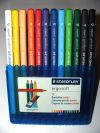 Coloured pencils
You must take….
a
pencil sharpener
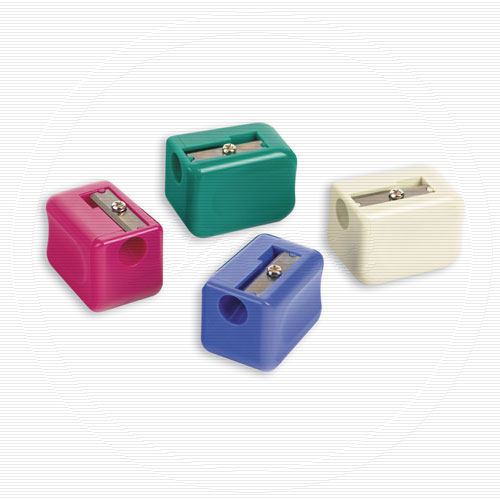 Need – нуждаться
You need – 
  тебе нужен(нужны)
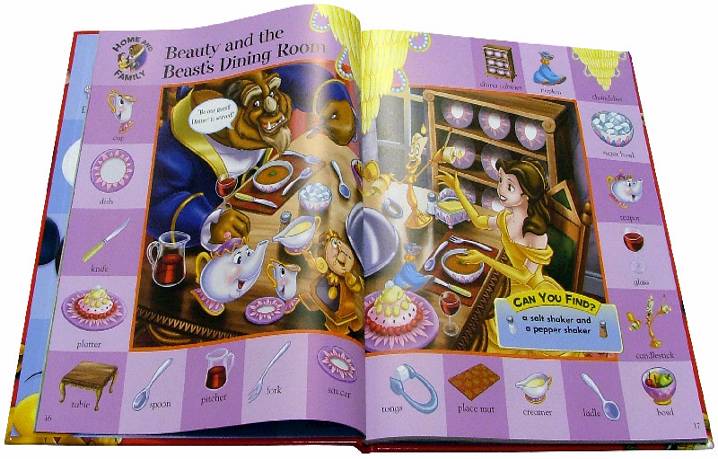 Complete the sentences:

I … to go to school.
My favourite subjects at school are … .
I learn … because … .
I like to … at the lesson of … .
I need … at the lesson of … .
I don’t like … .
I don’t like to … at the lesson of … .
I must … .
I mustn’t … .
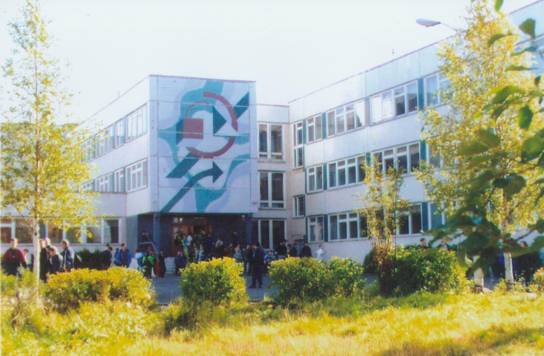 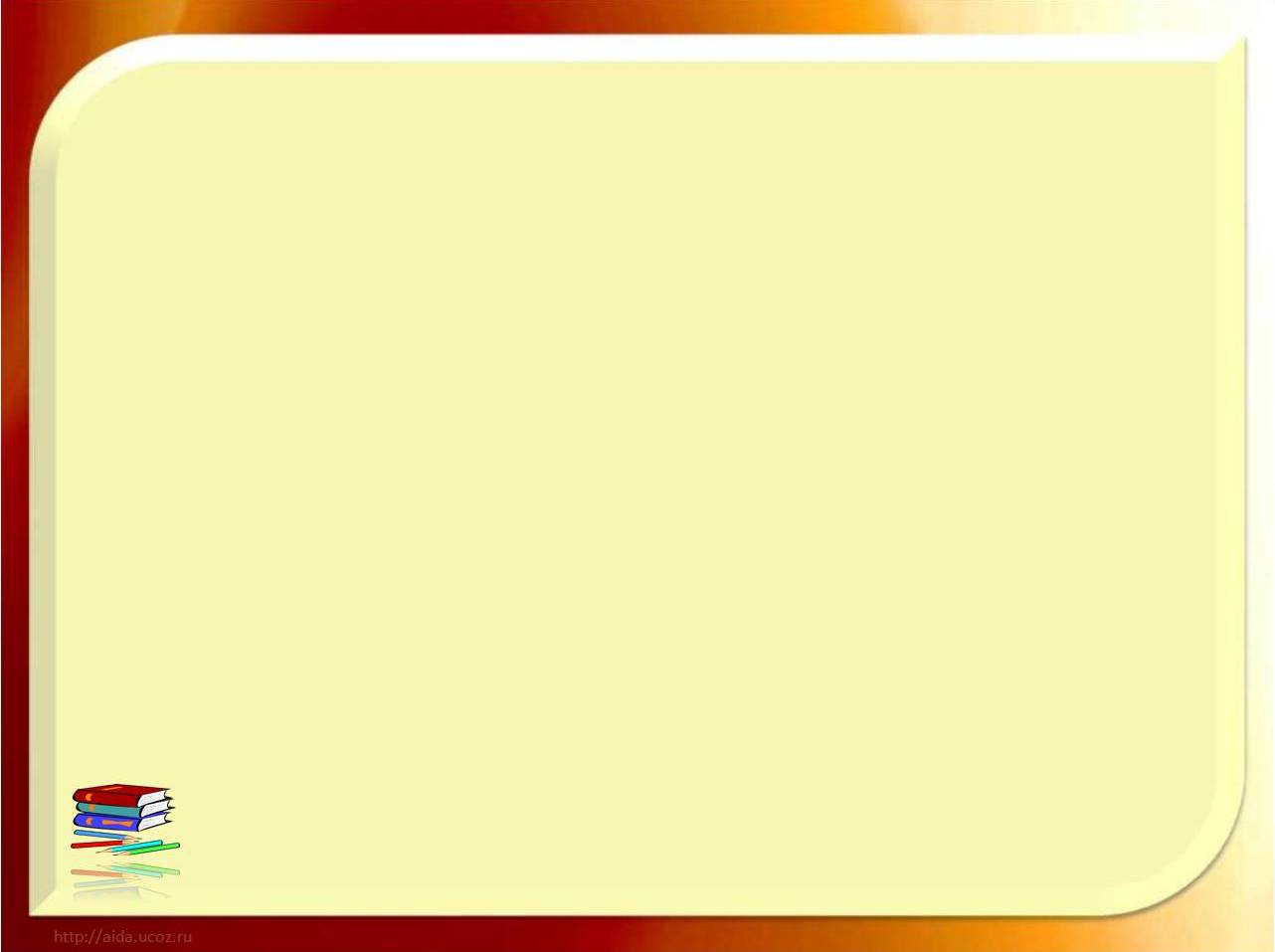 Thank you for your work
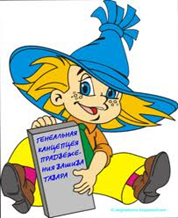